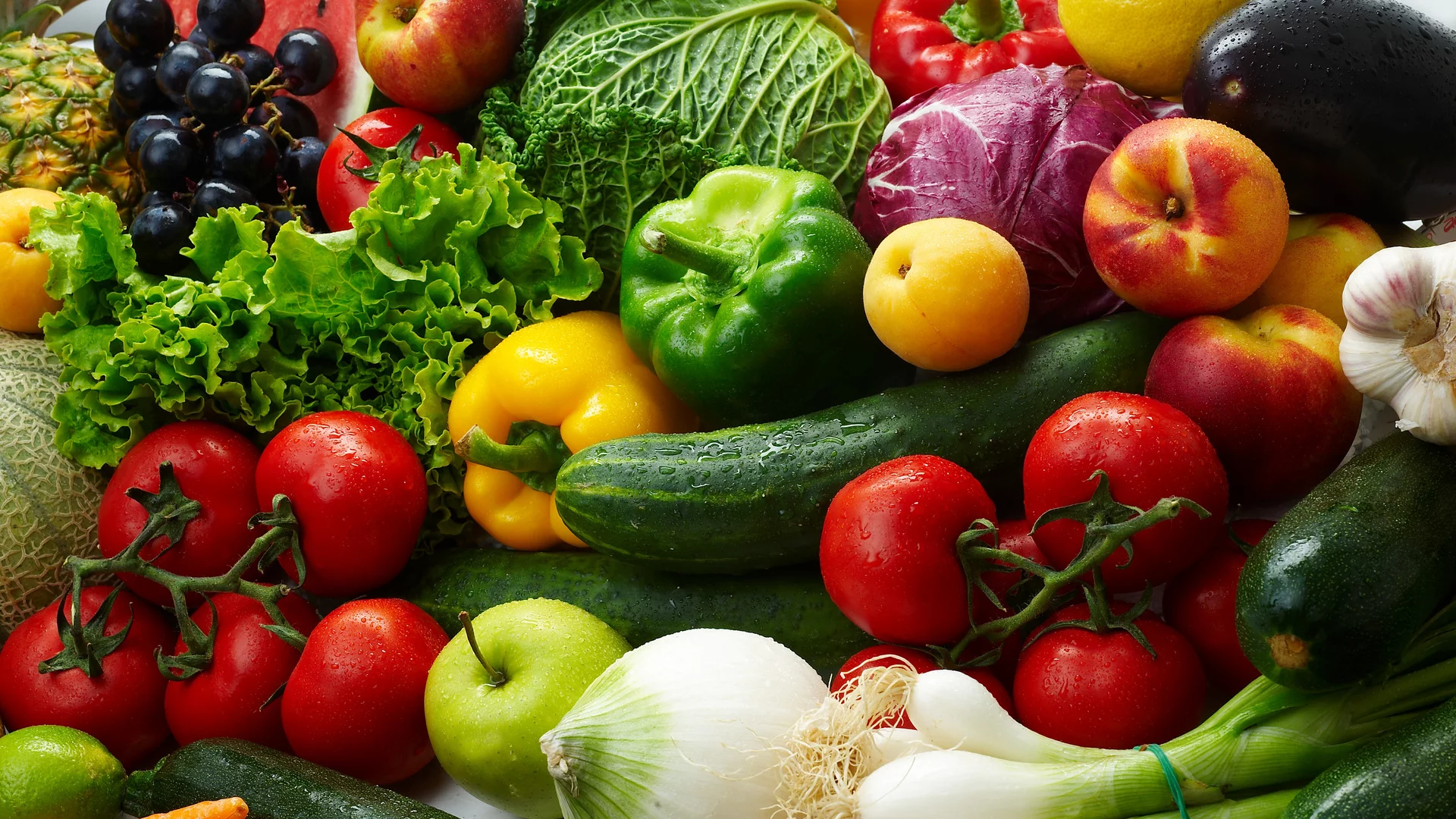 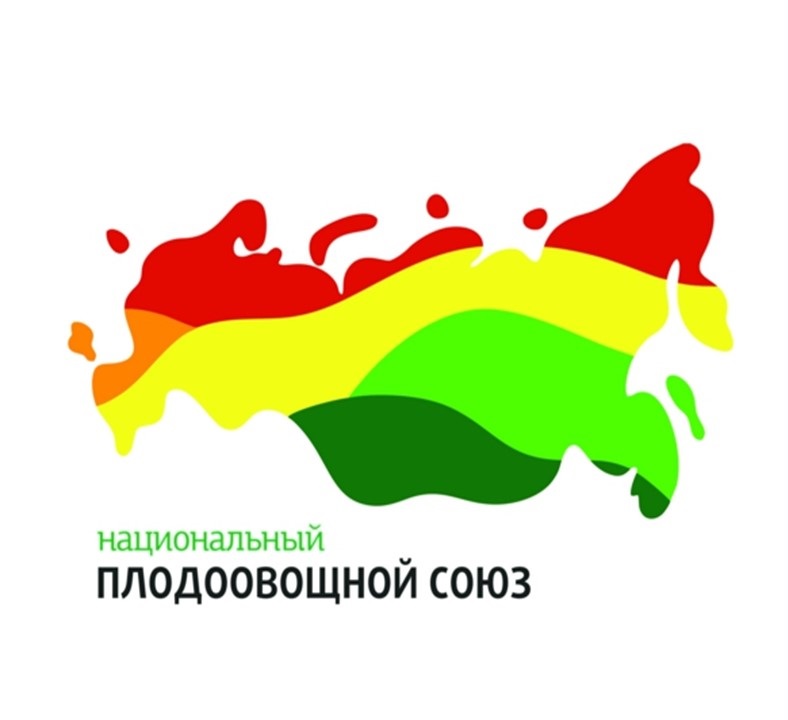 Меры 
государственной поддержки 
садоводства в 2020 году
Основные направления деятельности союза
Плодоовощной союз является ключевым звеном при взаимодействии всех участников рынка и является универсальной площадкой для лоббирования интересов членов Союза на всех уровнях.
Государственная поддержка садоводства
3
15.11.2019
Поддержка на закладку и уход в рамках Госпрограммы
В 2020 году планируется выделить 5,2 млрд. рублей.
4
* Данные субъектов
15.11.2019
Стимулирующая и компенсирующая поддержка в 2020 году
5
15.11.2019
Правила предоставления субсидий
6
15.11.2019
Некоторые подходы в Правилах распределения субсидий
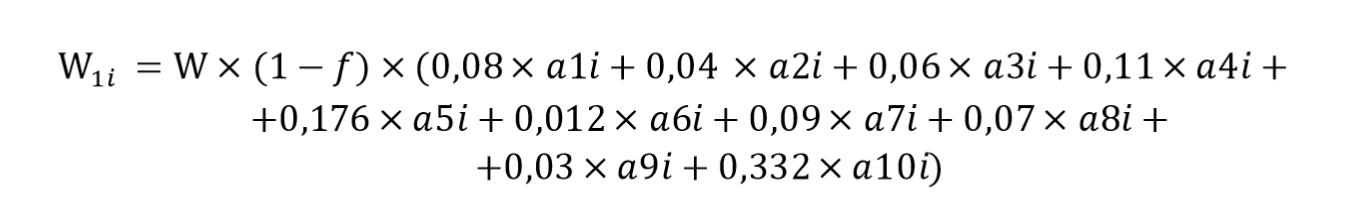 a5i – доля i-го субъекта Российской Федерации в показателях стимулирования производства продукции плодово-ягодных насаждений.
В 2020 году планируется выделить 5,2 млрд. рублей.
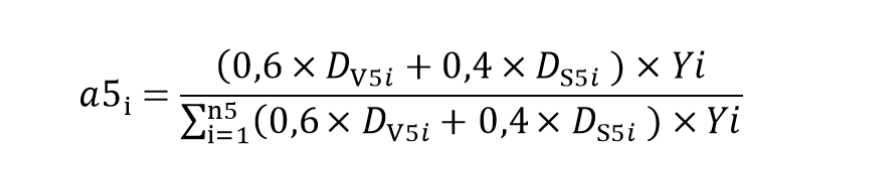 Оценка распределения лимитов ФБ:
  3,12 млрд. рублей на уходные работы 
 2,08 млрд на закладку новых садов.
DV5i – доля планового объема производства на соответствующий финансовый год продукции плодово-ягодных насаждений
DS5i - доля плановой площади на соответствующий финансовый год, закладки плодово-ягодных многолетних насаждений, включая питомники
7
15.11.2019
Основные направления регулирования действующего законодательства по господдержке плодоводства
8
19.11.2019
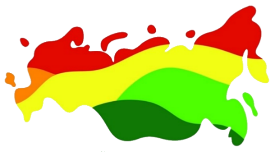 НАЦИОНАЛЬНЫЙ ПЛОДООВОЩНОЙ СОЮЗ
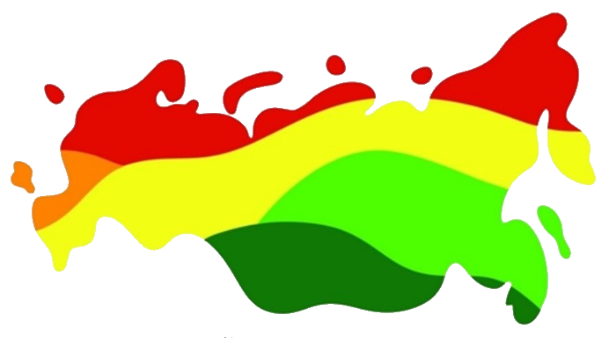 Спасибо за внимание!
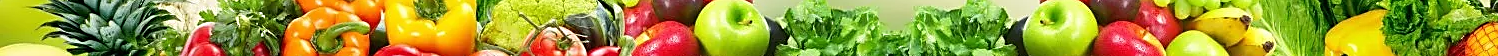